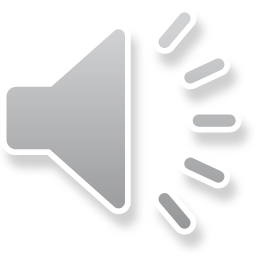 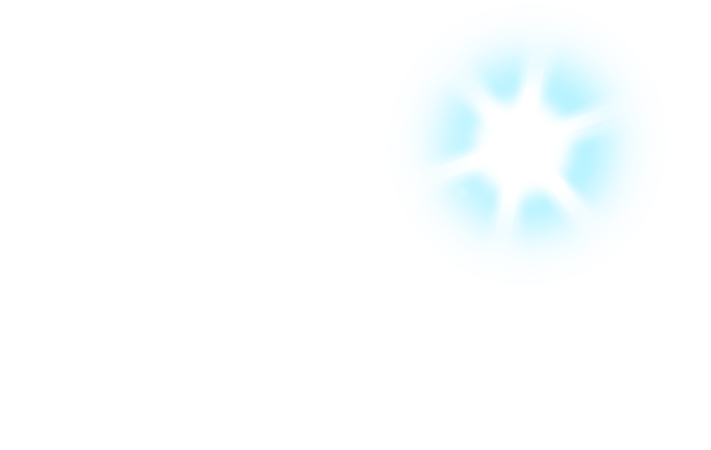 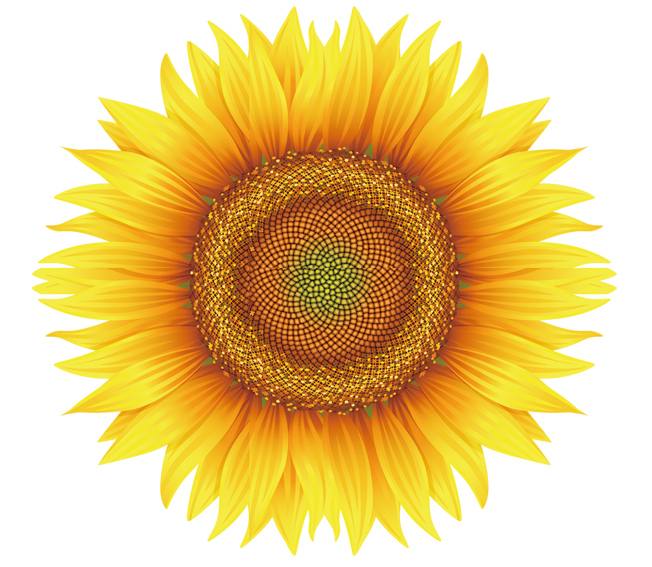 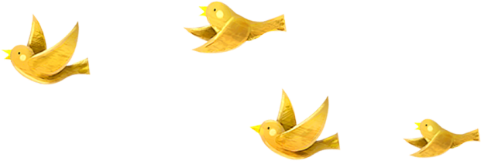 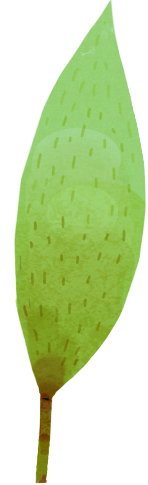 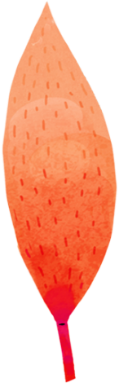 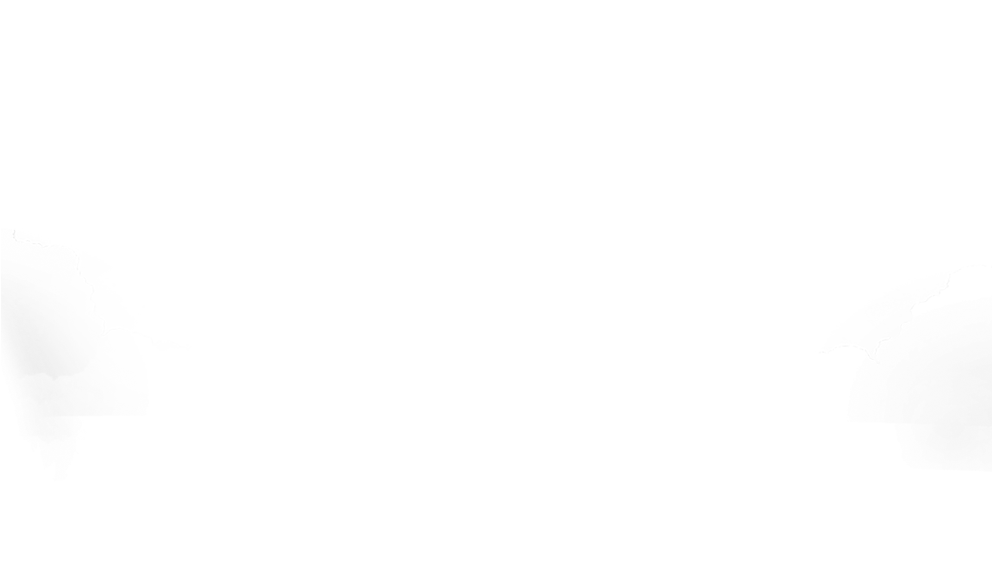 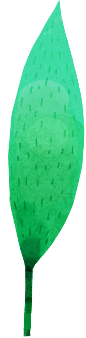 CHÀO MỪNG CÁC EM ĐẾN VỚI TIẾT HỌC
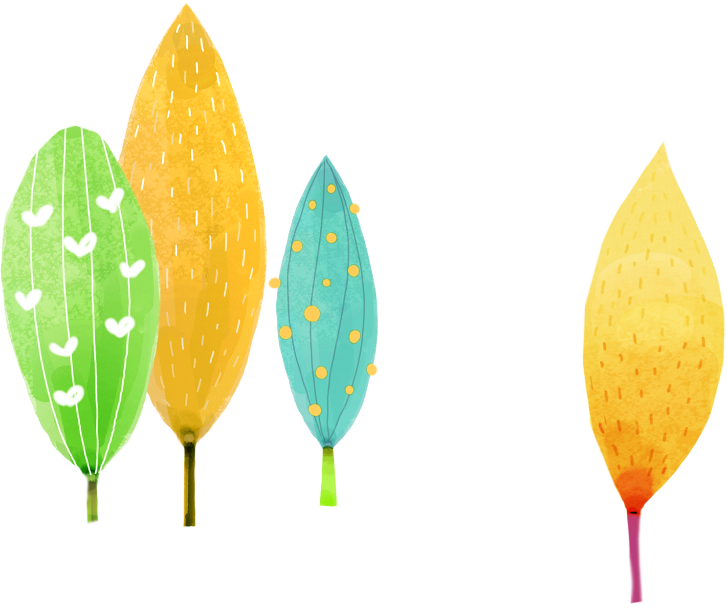 Đạo đức
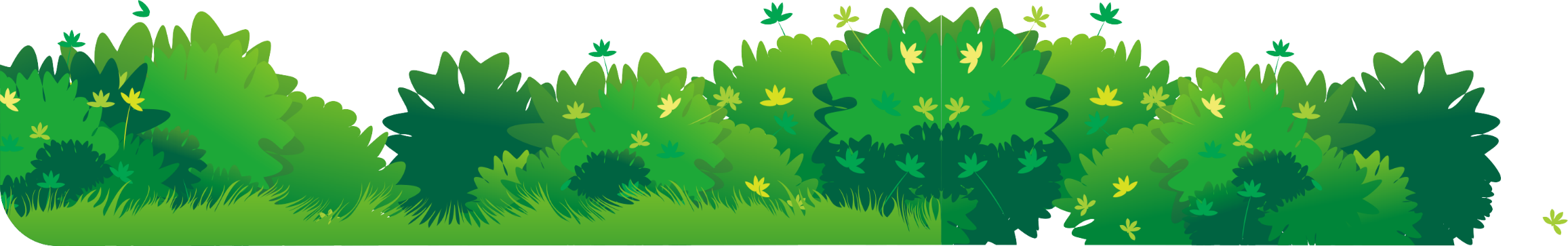 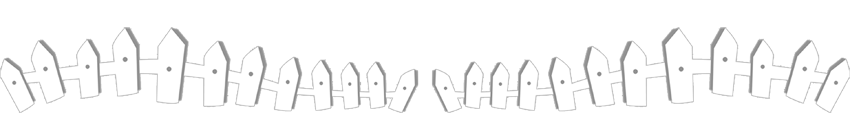 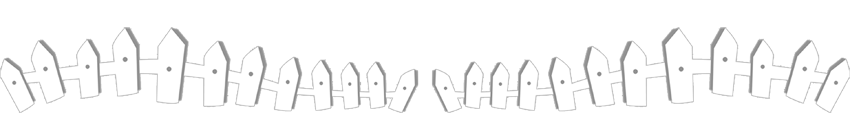 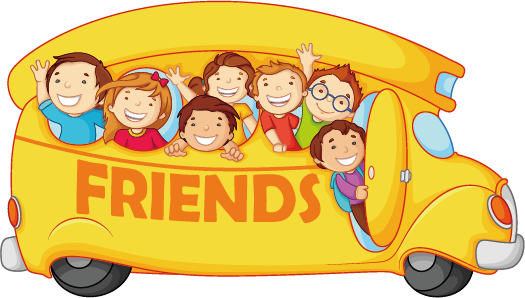 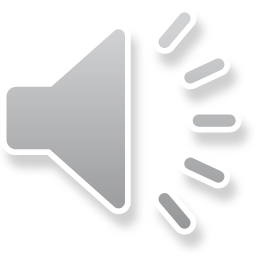 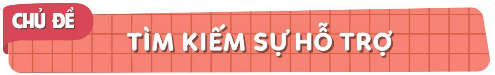 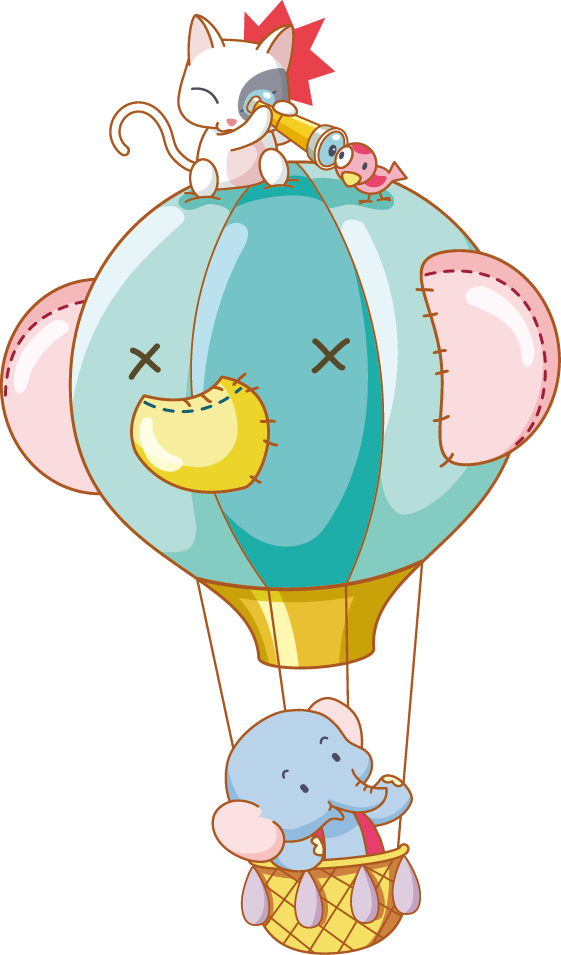 Bài 5
Khi em bị bắt nạt
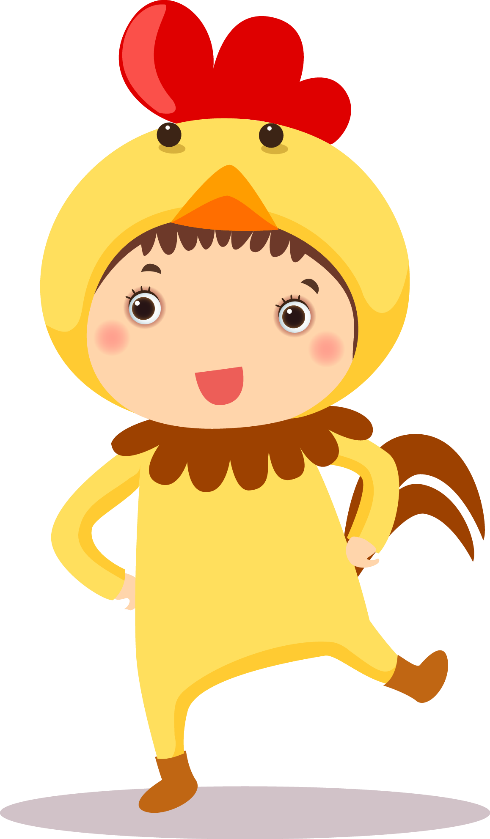 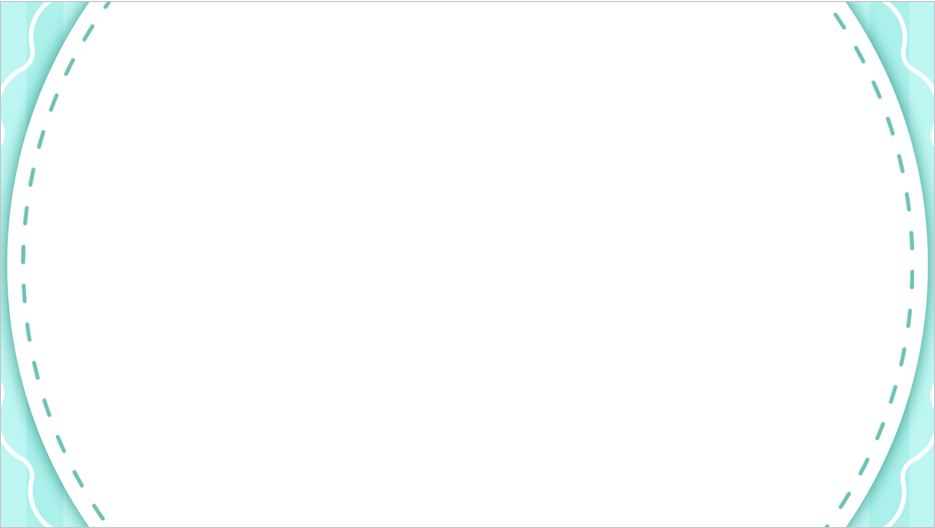 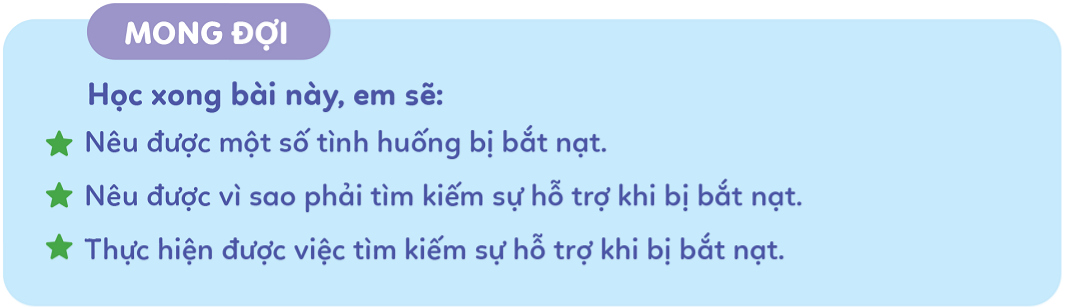 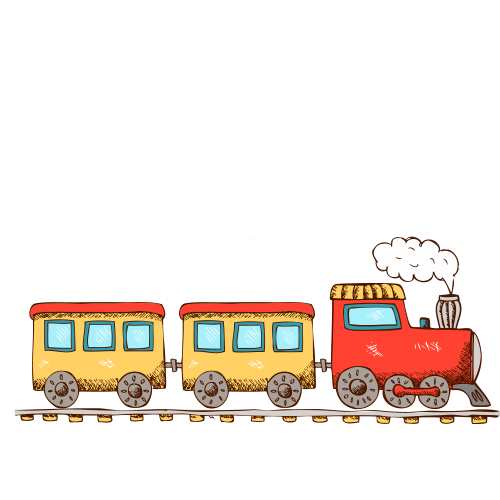 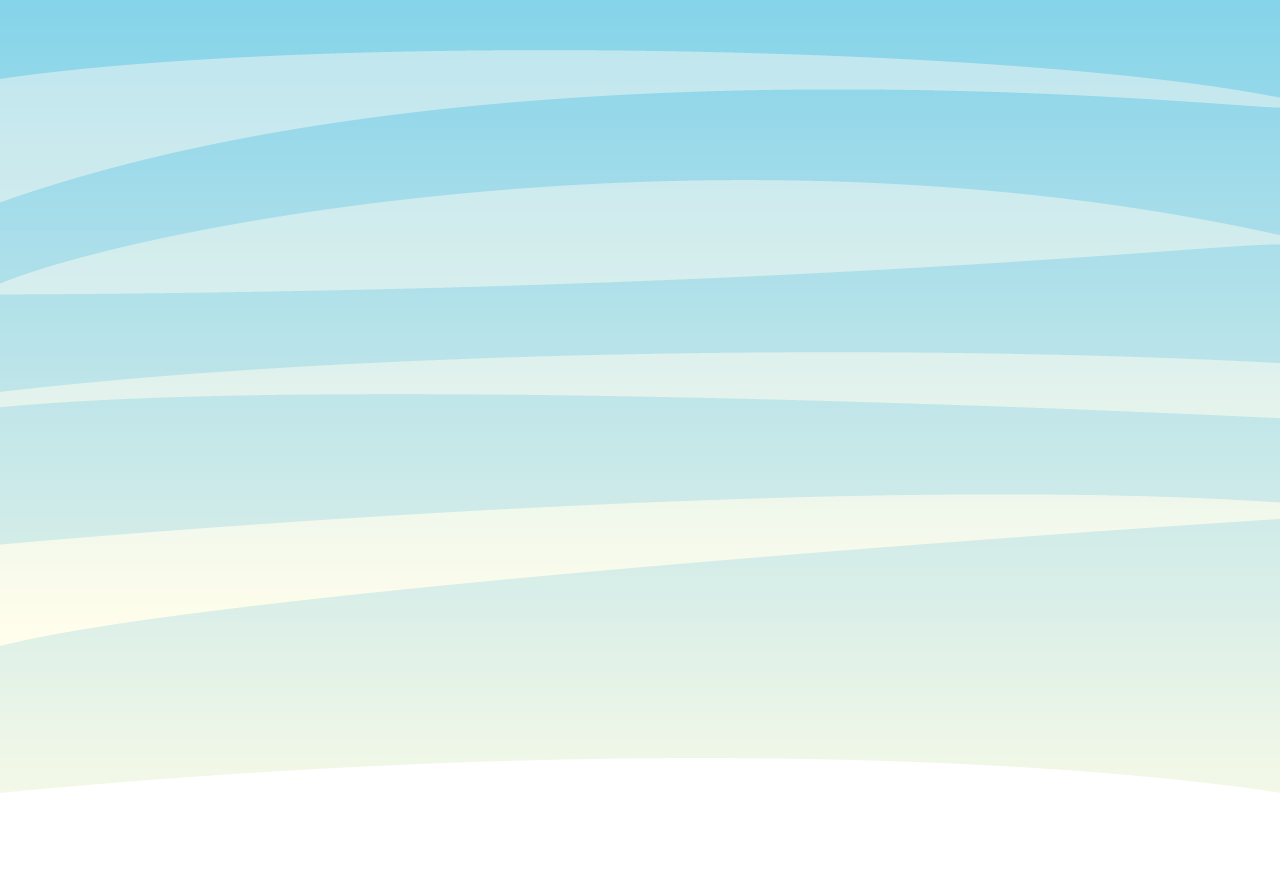 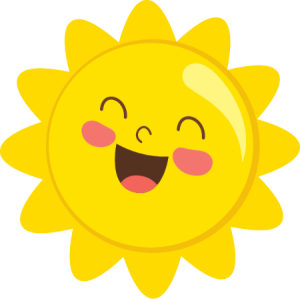 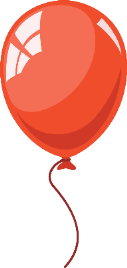 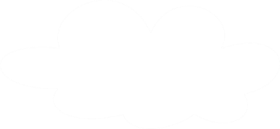 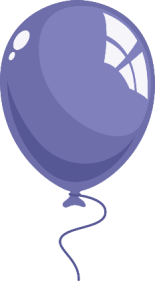 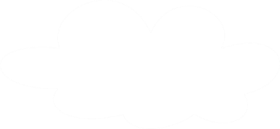 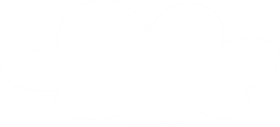 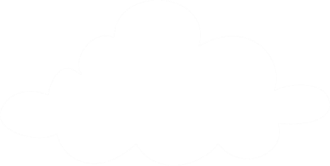 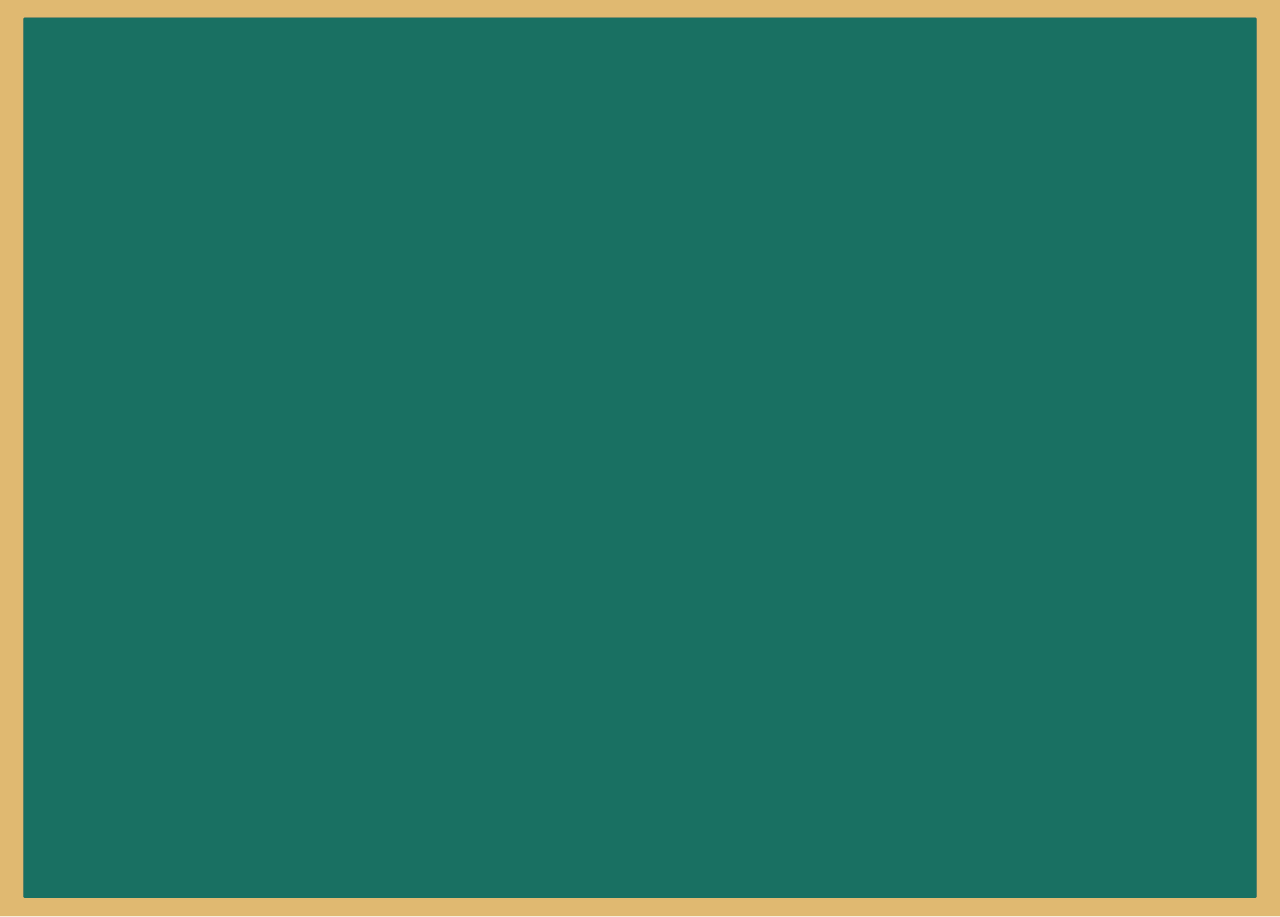 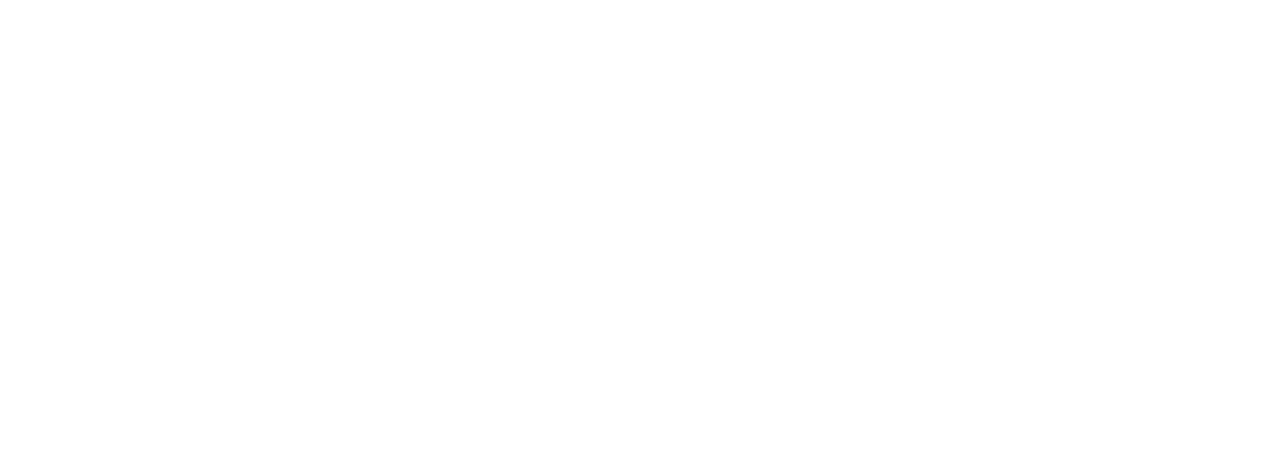 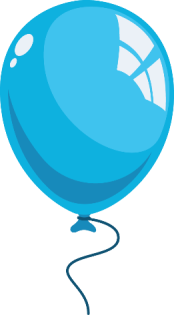 TIẾT 1
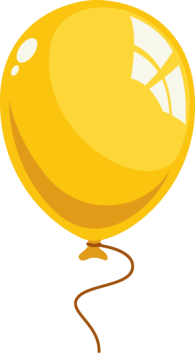 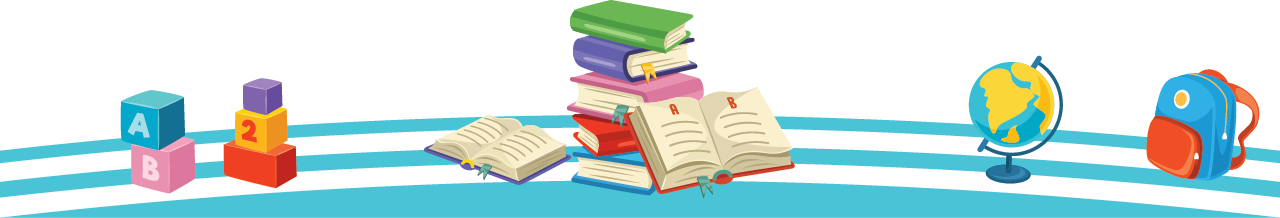 [Speaker Notes: Liên hệ giáo án:
FB: Hương Thảo
Gmail: tranthao121004@gmail.com]
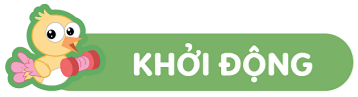 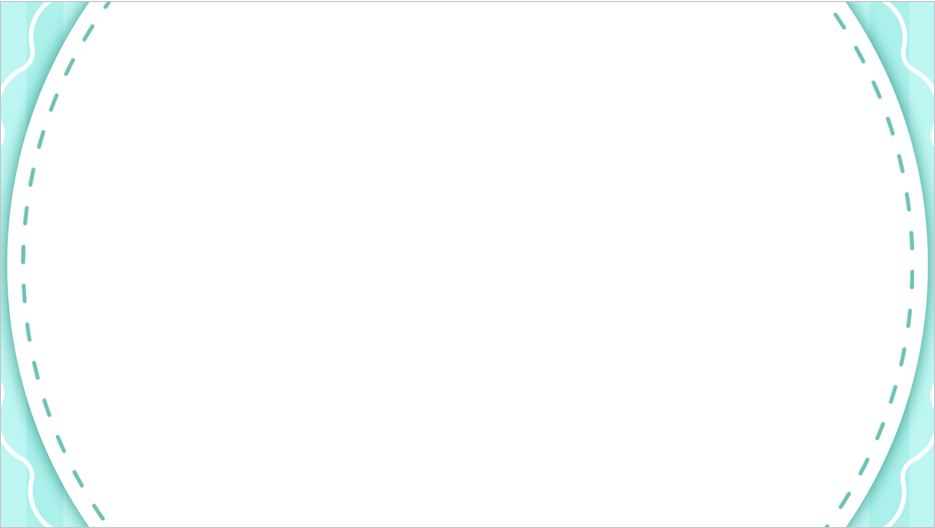 1. Thỏ con nên chọn đường nào? Vì sao?
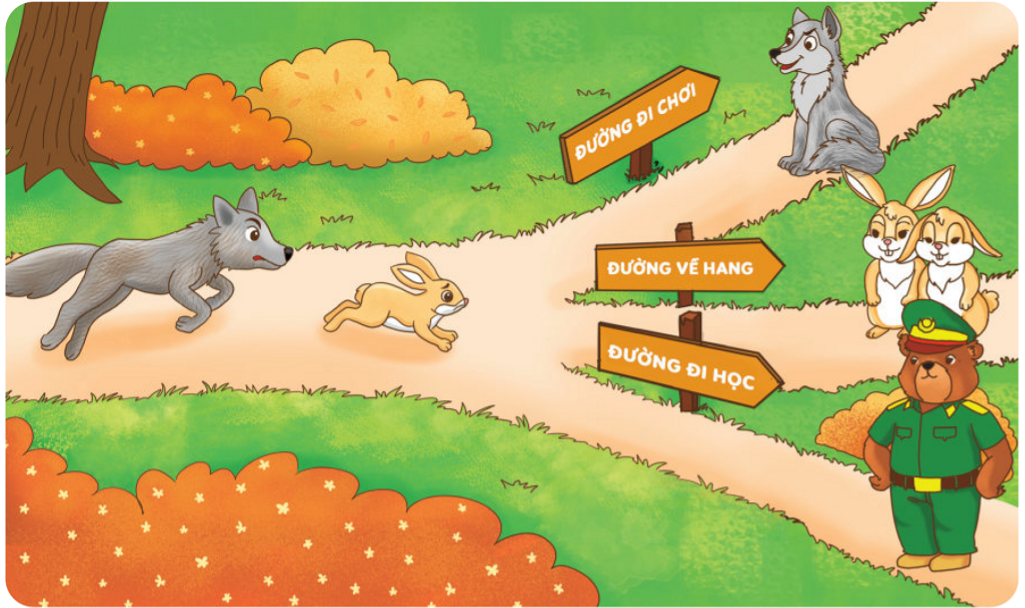 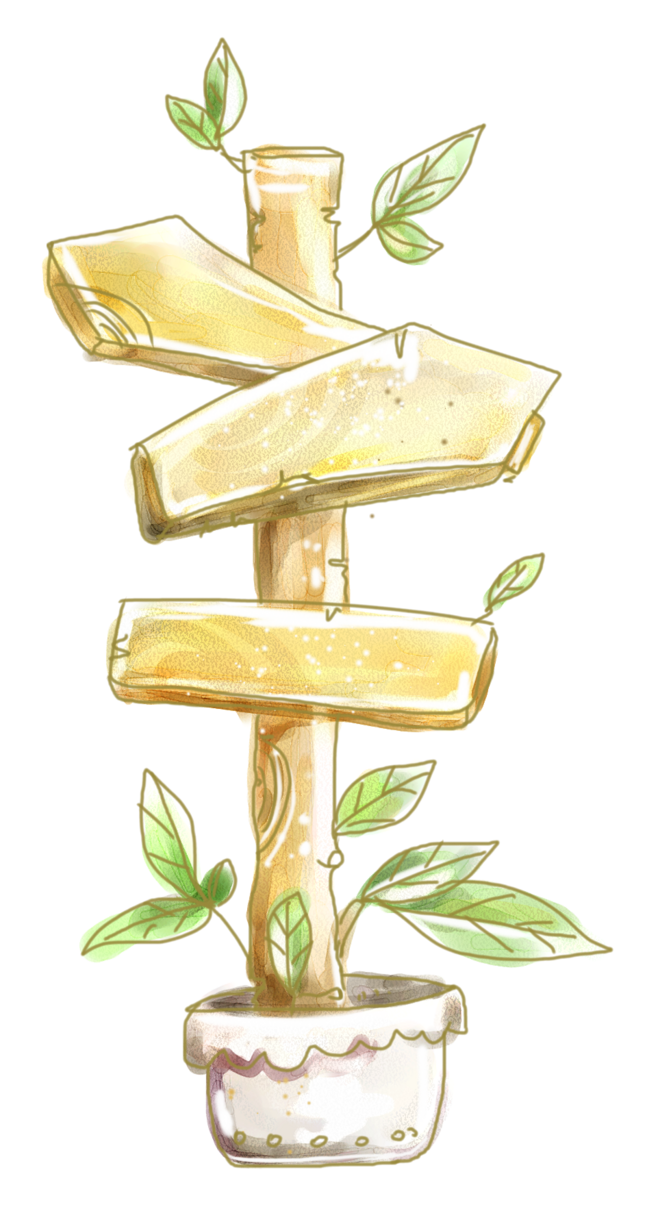 [Speaker Notes: Liên hệ giáo án:
FB: Hương Thảo
Gmail: tranthao121004@gmail.com]
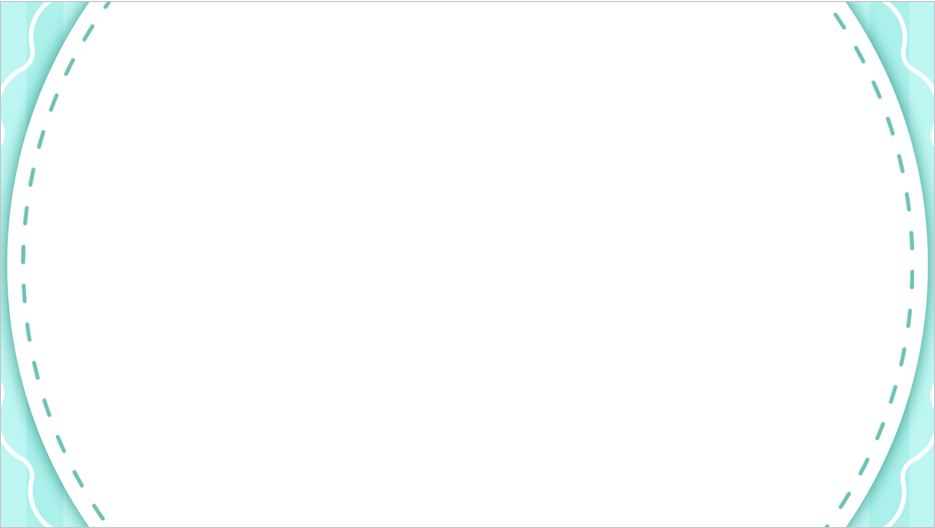 1. Kể chuyện theo tranh và trả lời câu hỏi
Chuyện của heo con
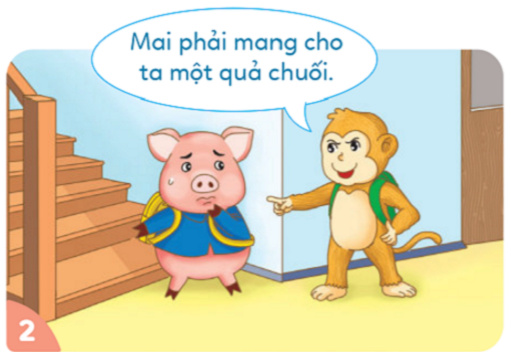 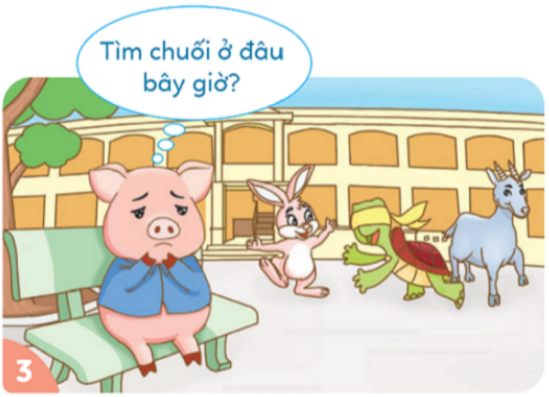 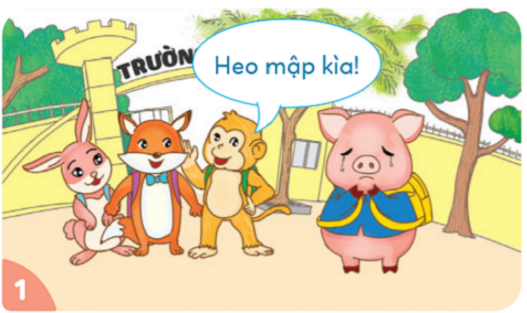 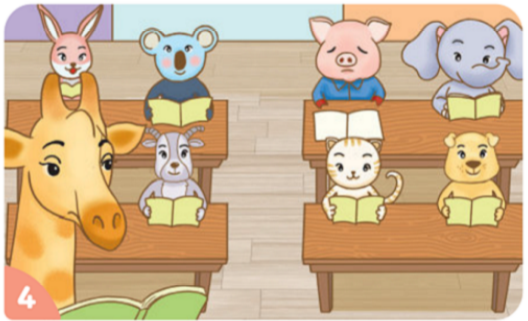 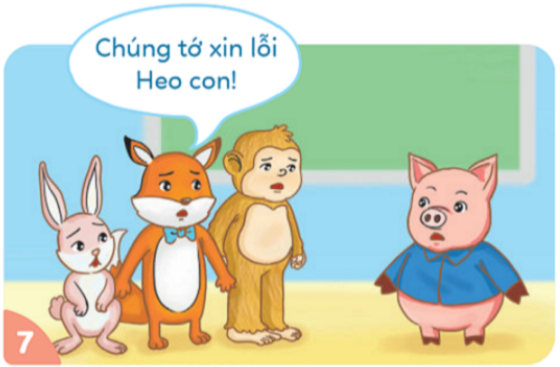 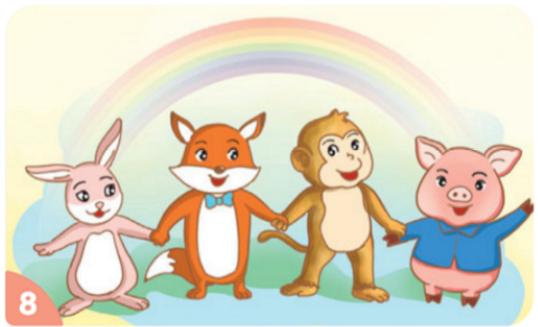 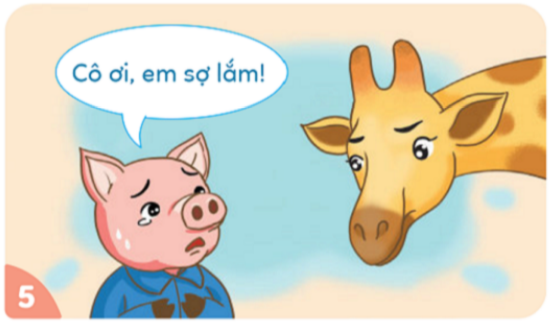 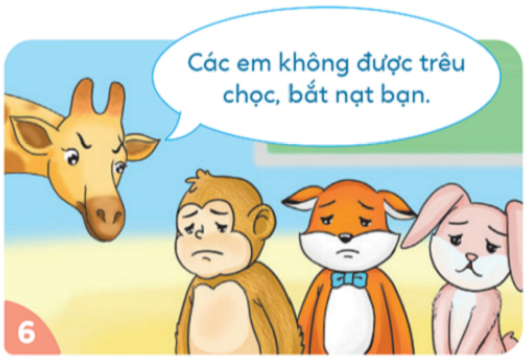 [Speaker Notes: Liên hệ giáo án:
FB: Hương Thảo
Gmail: tranthao121004@gmail.com]
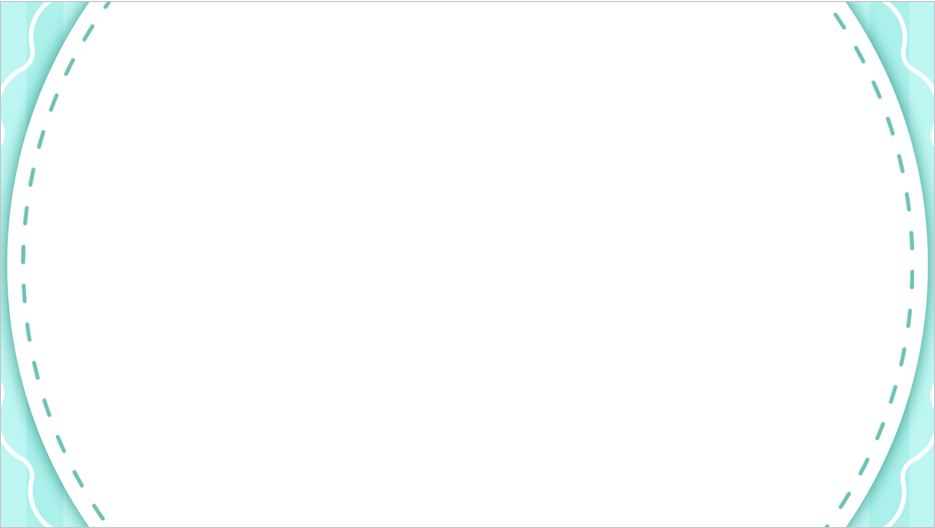 1. Kể chuyện theo tranh và trả lời câu hỏi
Chuyện của heo con
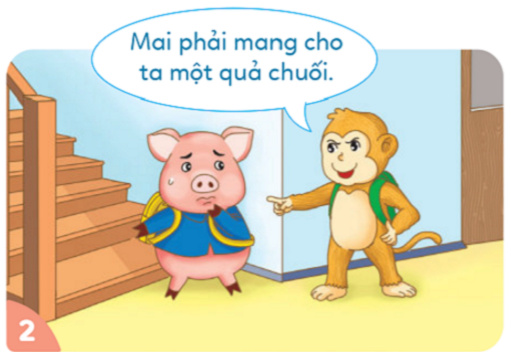 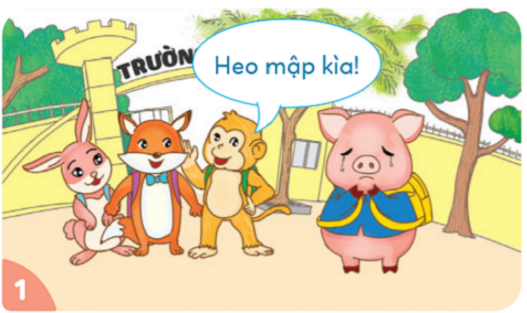 Ở trường, heo con hay bị các bạn trêu chọc.
Khỉ thường đón đường và bắt nạt heo con.
[Speaker Notes: Liên hệ giáo án:
FB: Hương Thảo
Gmail: tranthao121004@gmail.com]
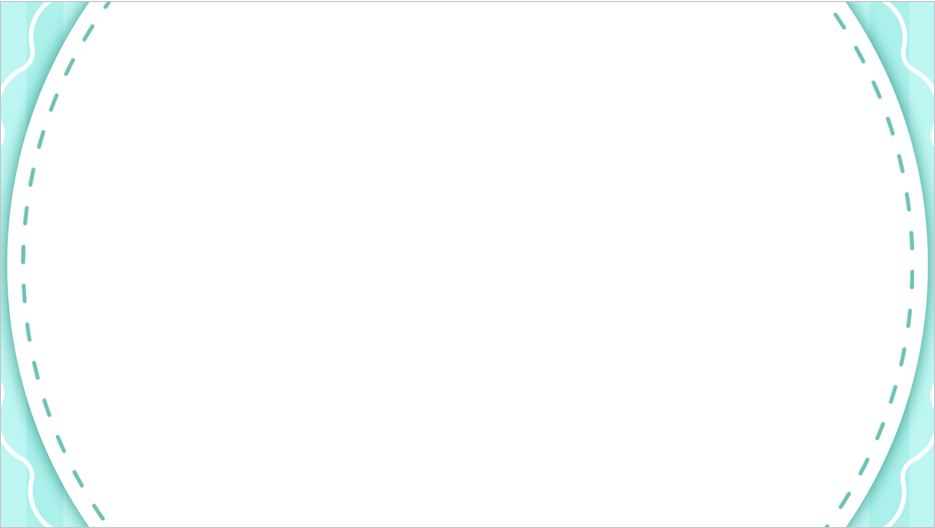 Chuyện của heo con
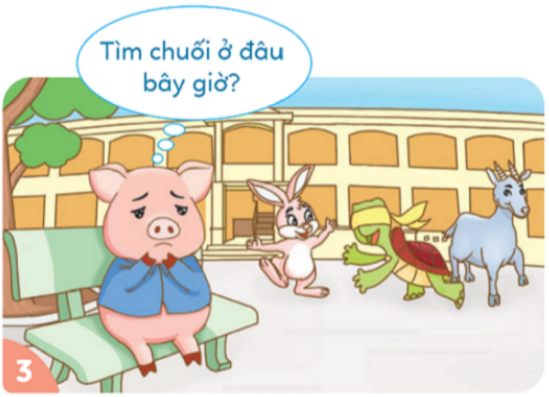 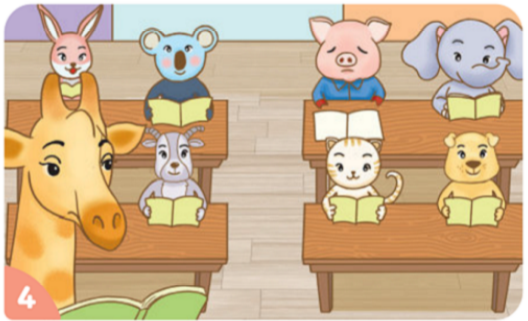 Heo con lo lắng, sợ hãi
Heo con không thể tập trung học bài
[Speaker Notes: Liên hệ giáo án:
FB: Hương Thảo
Gmail: tranthao121004@gmail.com]
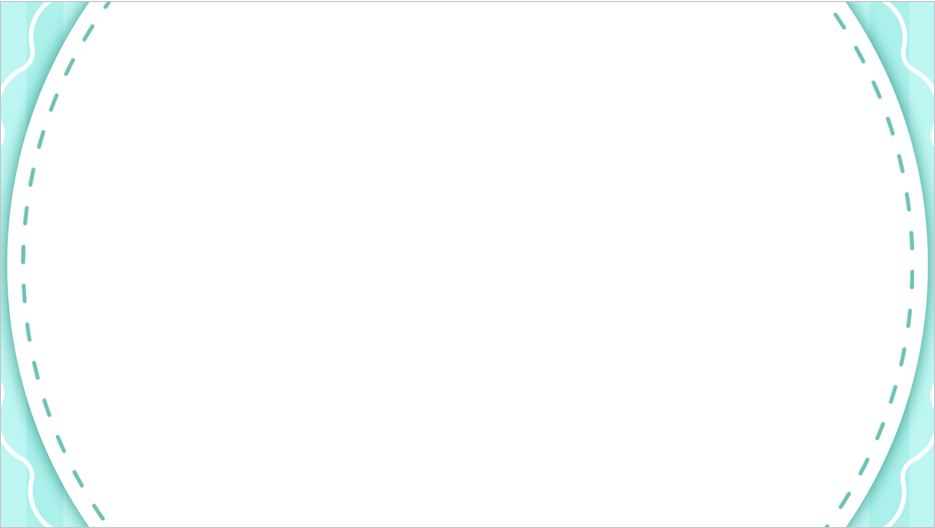 Chuyện của heo con
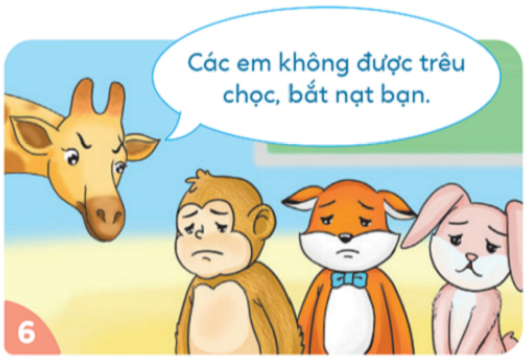 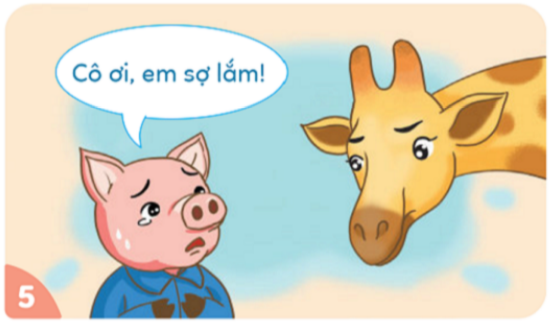 Heo con tìm đến cô giáo và kể lại mọi chuyện
Cô giáo đã nhắc nhở các bạn
[Speaker Notes: Liên hệ giáo án:
FB: Hương Thảo
Gmail: tranthao121004@gmail.com]
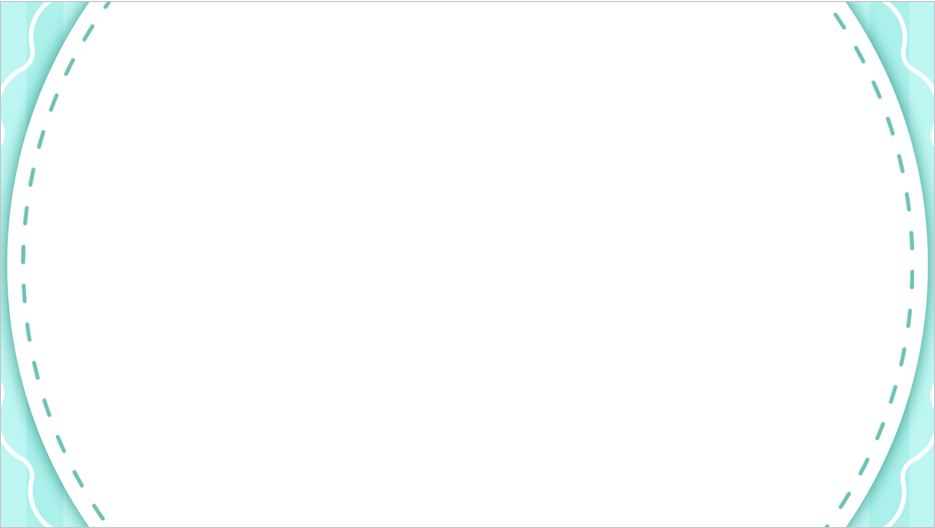 Chuyện của heo con
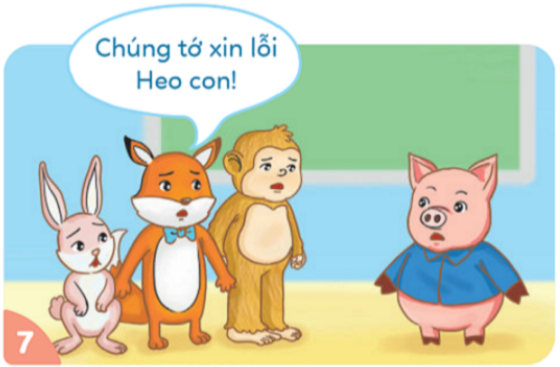 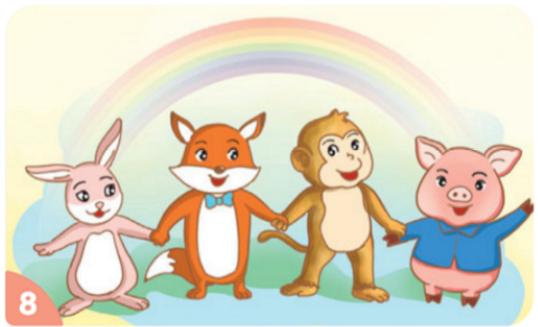 Các bạn nhận ra lỗi của mình
Heo con vui vẻ chơi đùa cùng các bạn
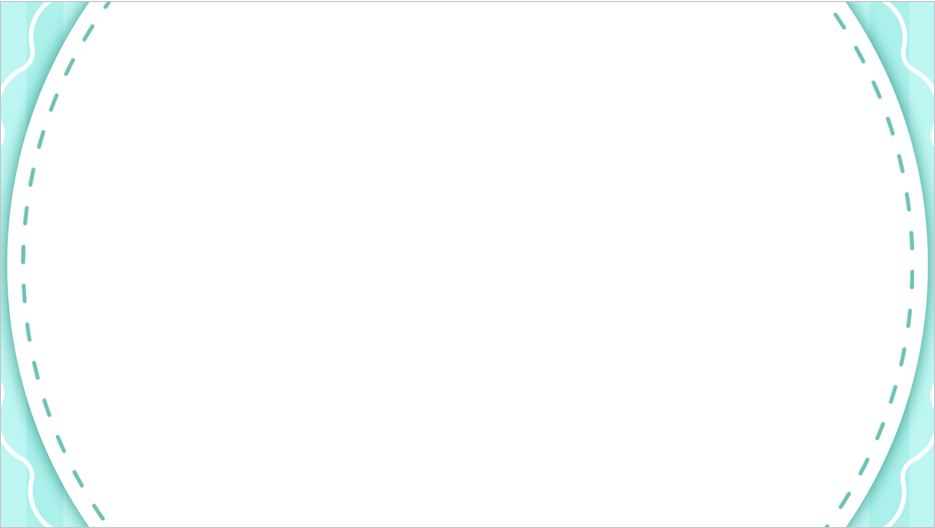 Ấn để xem video
1. Kể chuyện theo tranh và trả lời câu hỏi
Chuyện của heo con
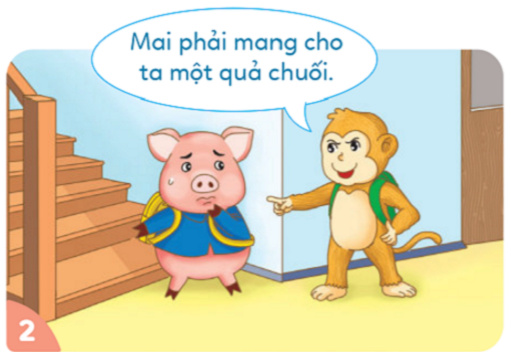 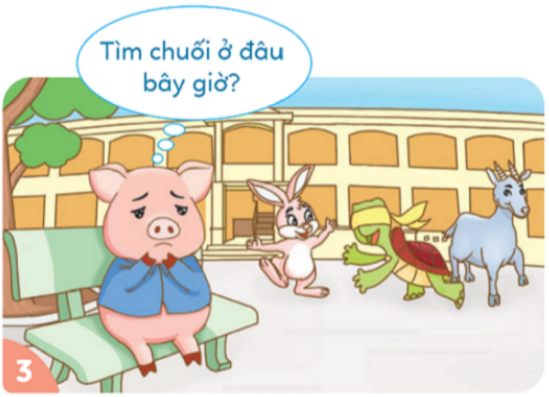 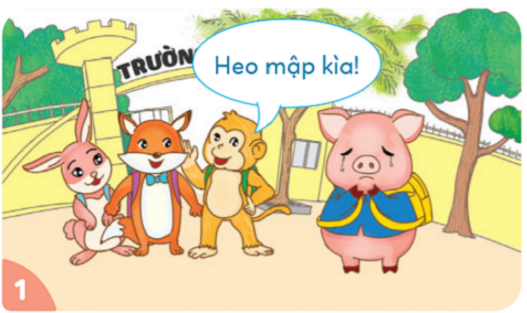 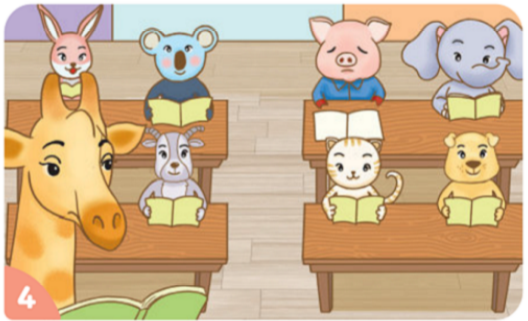 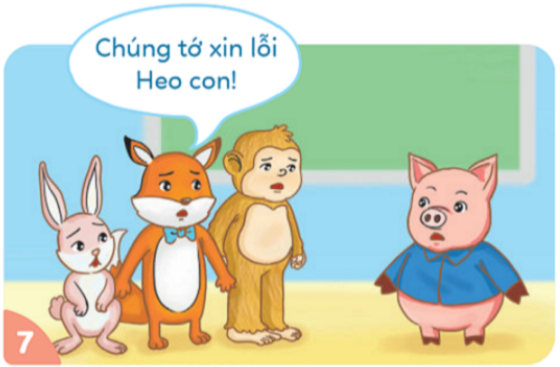 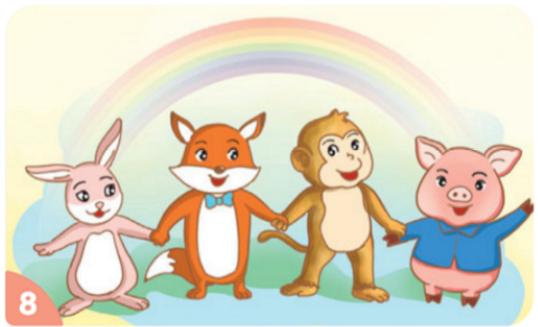 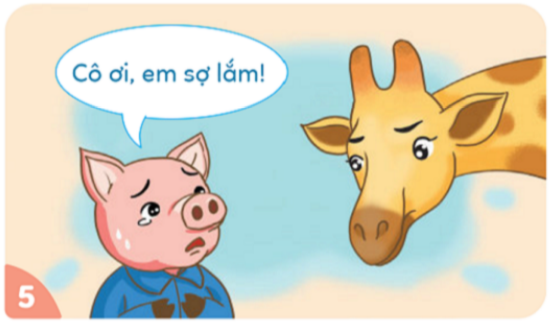 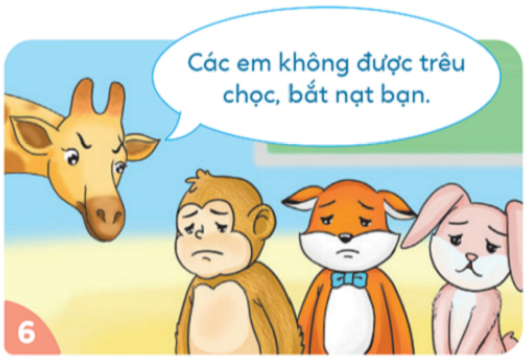 [Speaker Notes: Liên hệ giáo án:
FB: Hương Thảo
Gmail: tranthao121004@gmail.com]
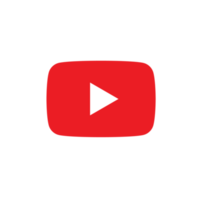 Ấn để xem video
Tìm đến thầy cô, bố mẹ để chia sẻ, nhờ giúp đỡ
Khi bị bạn bè trêu chọc chúng ta nên
Tha thứ cho những người biết nhận lỗi, sửa lỗi
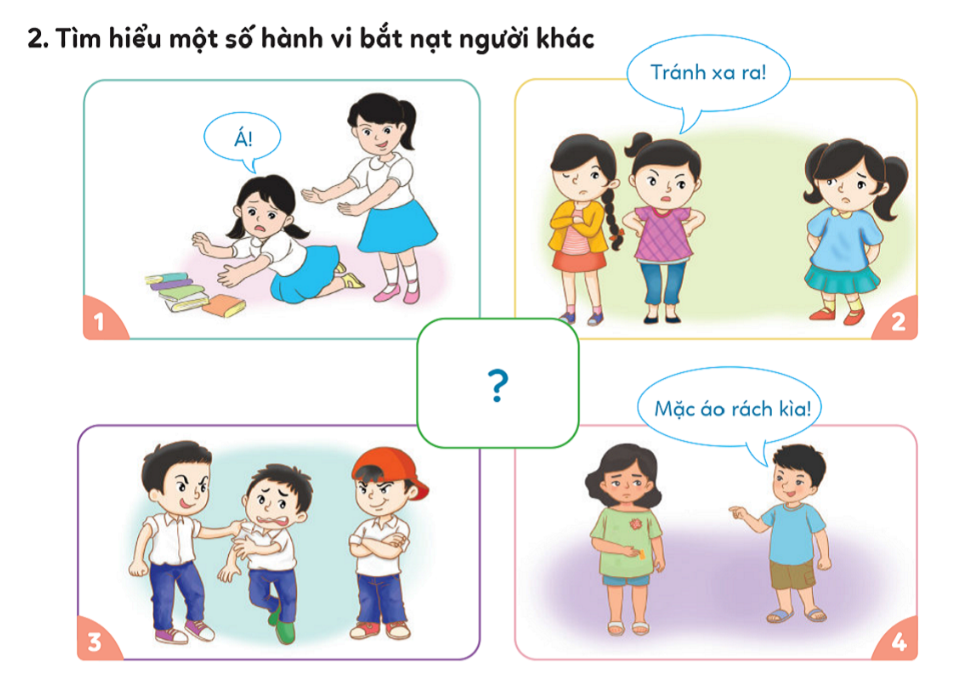 2
Một số hành vi bắt nạt
HOẠT ĐỘNG THEO CẶP
Thời gian: 3 phút
Các bạn trong tranh đang làm gì? 
Em có đồng tình với việc làm đó hay không? Vì sao?
Đó là hành vi không đúng
Các bạn trong tranh đang có hành vi bắt nạt người khác
Nếu em chứng kiến hay trải qua việc bị bắt nạt cần tìm kiếm sự hỗ trợ.
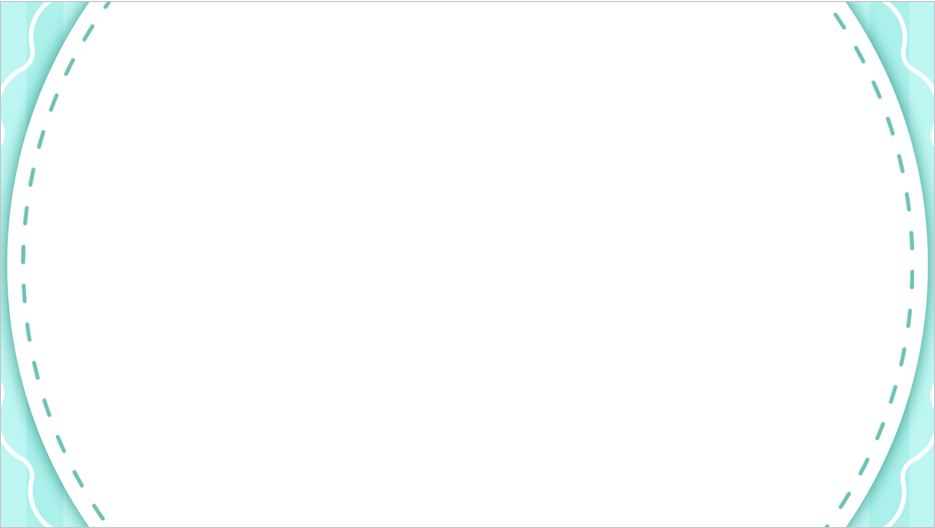 3. Chia sẻ vì sao cần tìm kiếm sự hỗ trợ khi bị bắt nạt
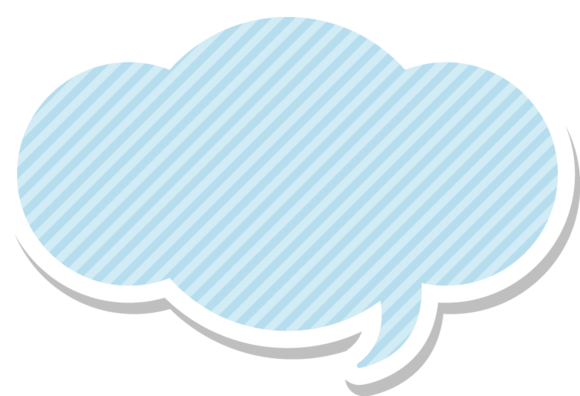 Nếu không tìm kiếm sự hỗ trợ khi bị bắt nạt, điều gì sẽ xảy ra?
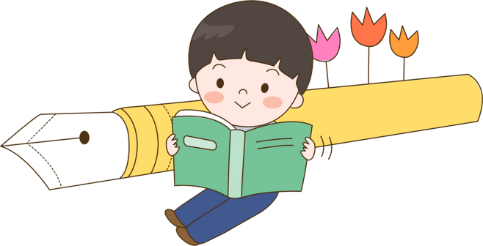 [Speaker Notes: Liên hệ giáo án:
FB: Hương Thảo
Gmail: tranthao121004@gmail.com]
Lo sợ, không tập trung học hành
Đối với bản thân
Sức khỏe suy yếu
Đối với mọi người xung quanh
Các bạn không rút ra bài học, tiếp tục bắt nạt các bạn khác
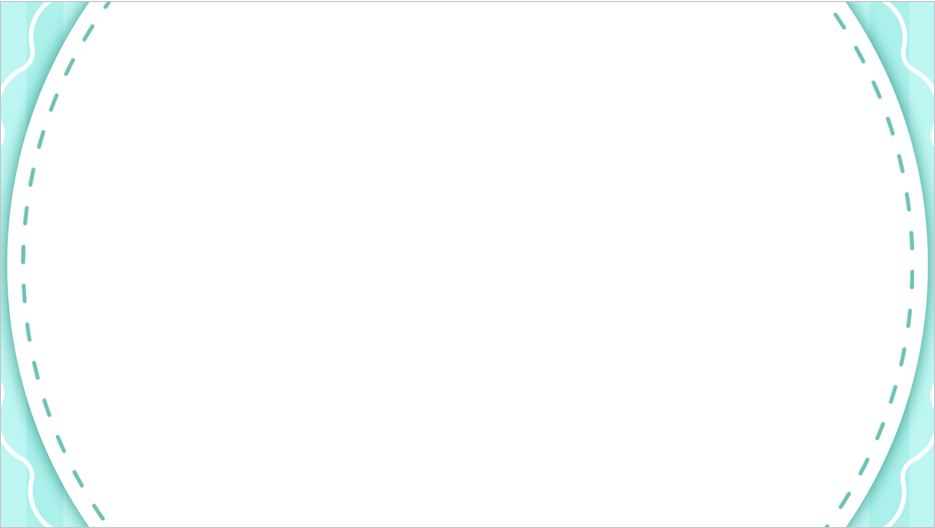 4. Thảo luận những việc nên làm khi bị bắt nạt
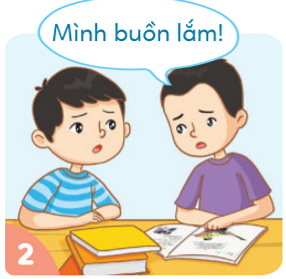 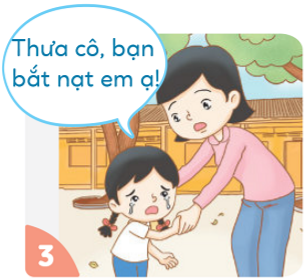 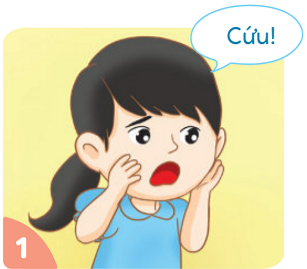 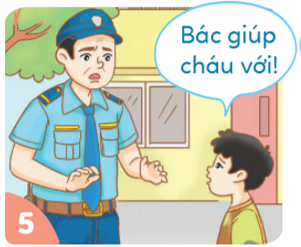 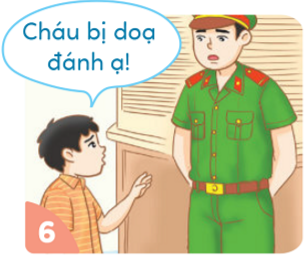 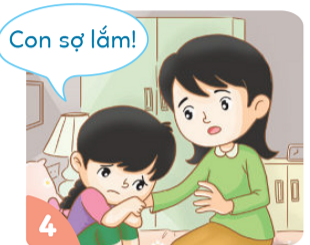 [Speaker Notes: Liên hệ giáo án:
FB: Hương Thảo
Gmail: tranthao121004@gmail.com]
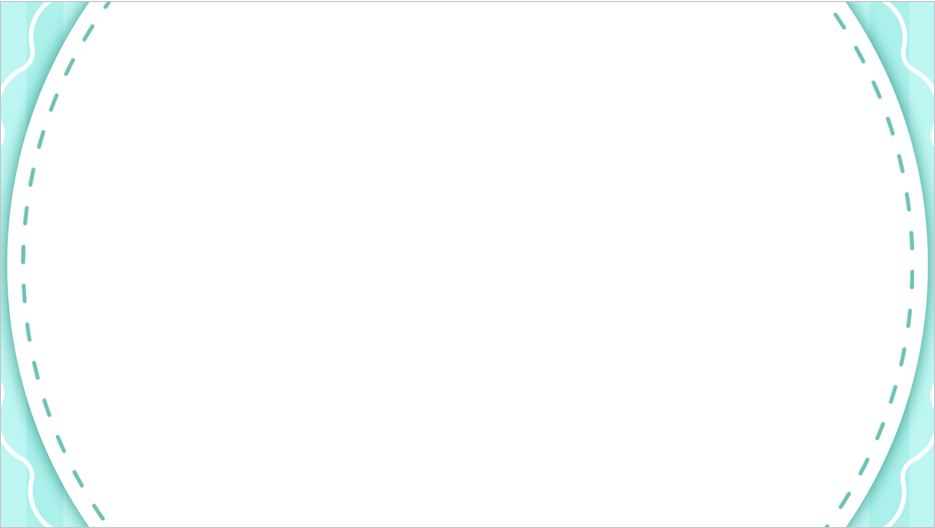 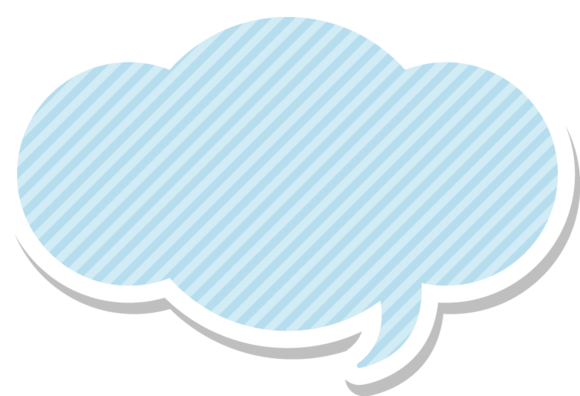 Khi bị bắt nạt em nên cởi mở, chia sẻ và tìm đến người đáng tin cậy để giúp đỡ.
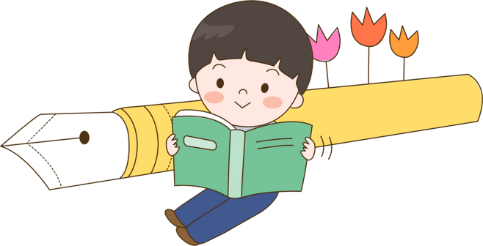 [Speaker Notes: Liên hệ giáo án:
FB: Hương Thảo
Gmail: tranthao121004@gmail.com]
Lập bảng hướng dẫn tìm kiếm sự hỗ trợ khi bị bắt nạt theo mẫu:
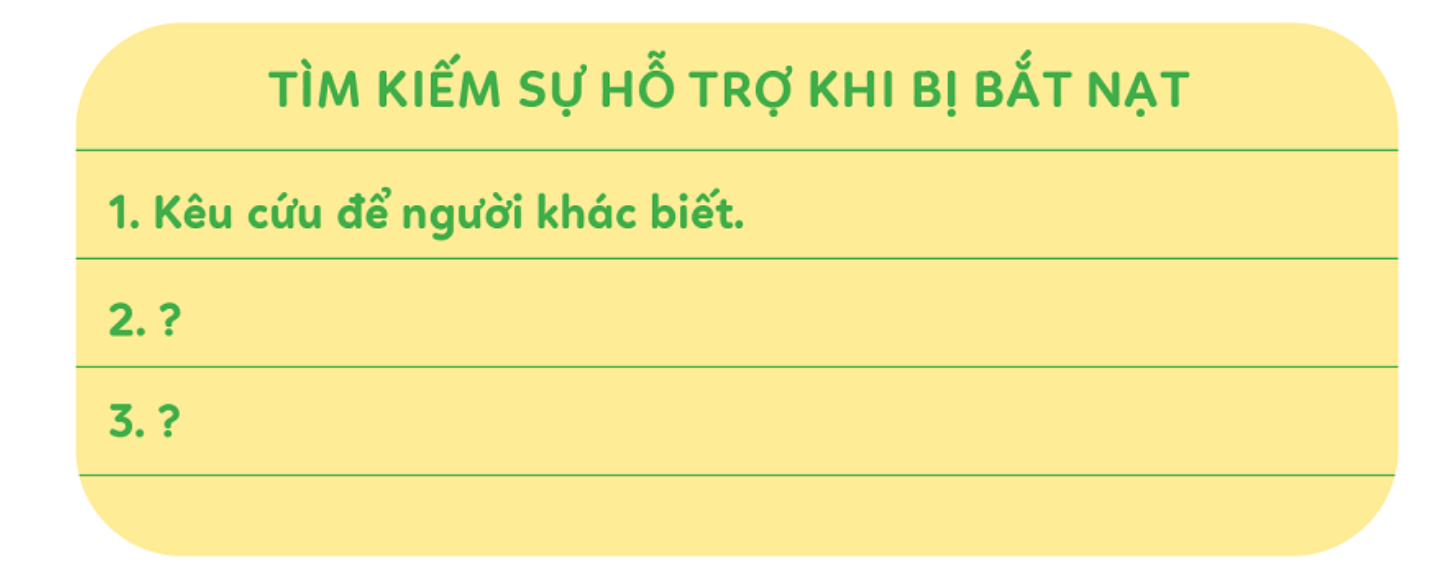 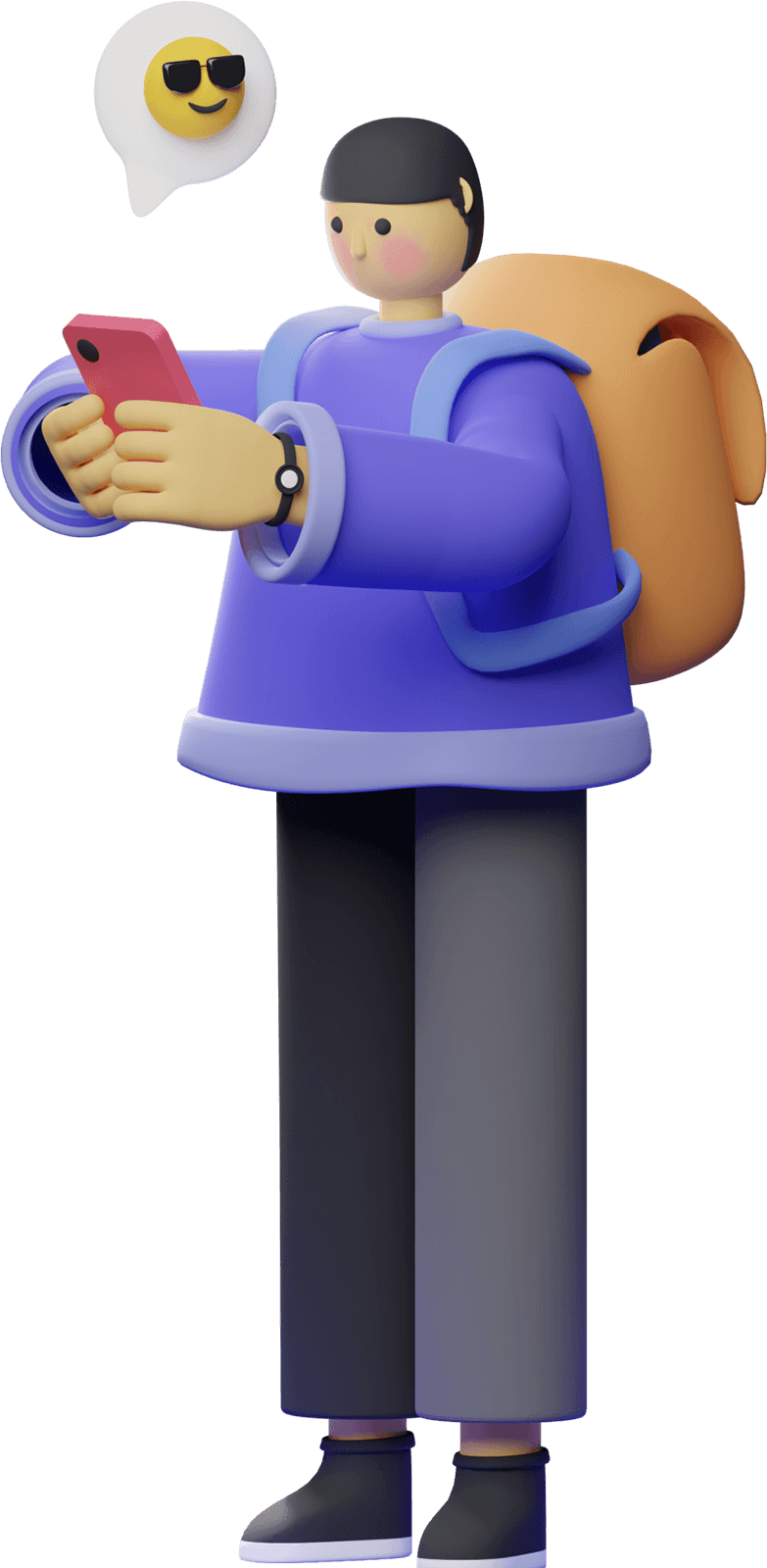 21
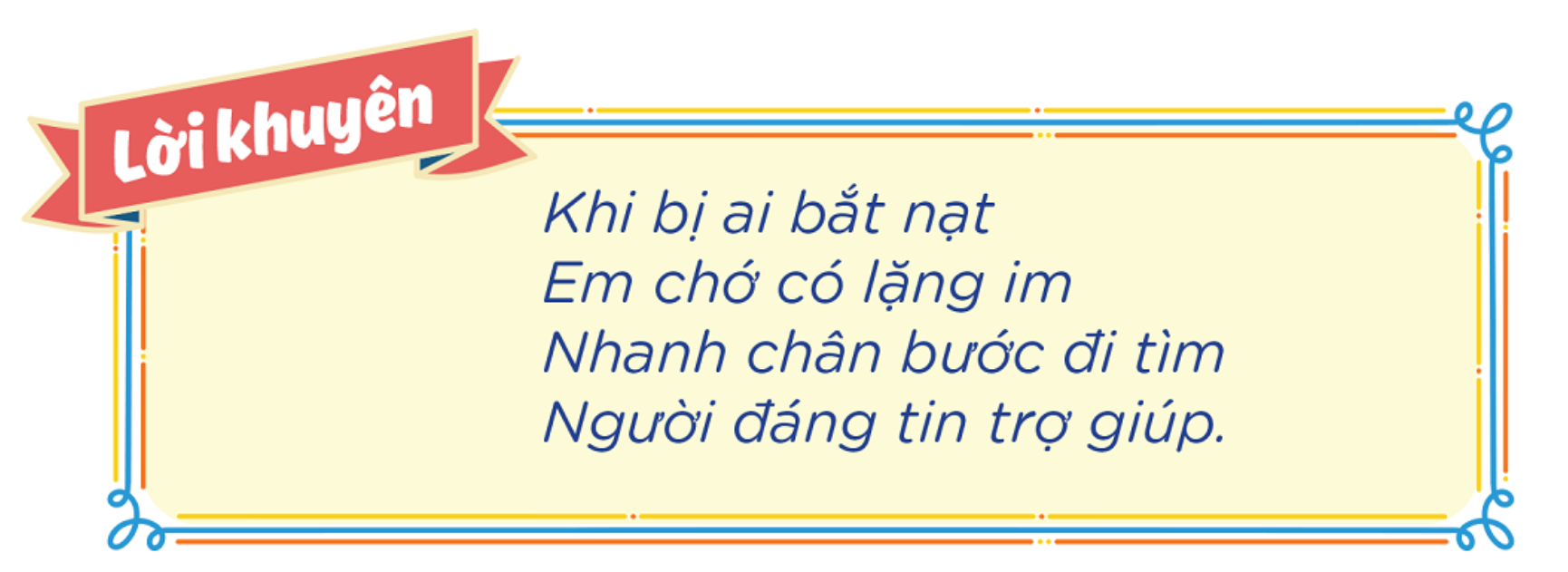